Estructura Orgánica
Vocalía Ejecutiva  de la Regularización y Tenencia
de la Tierra
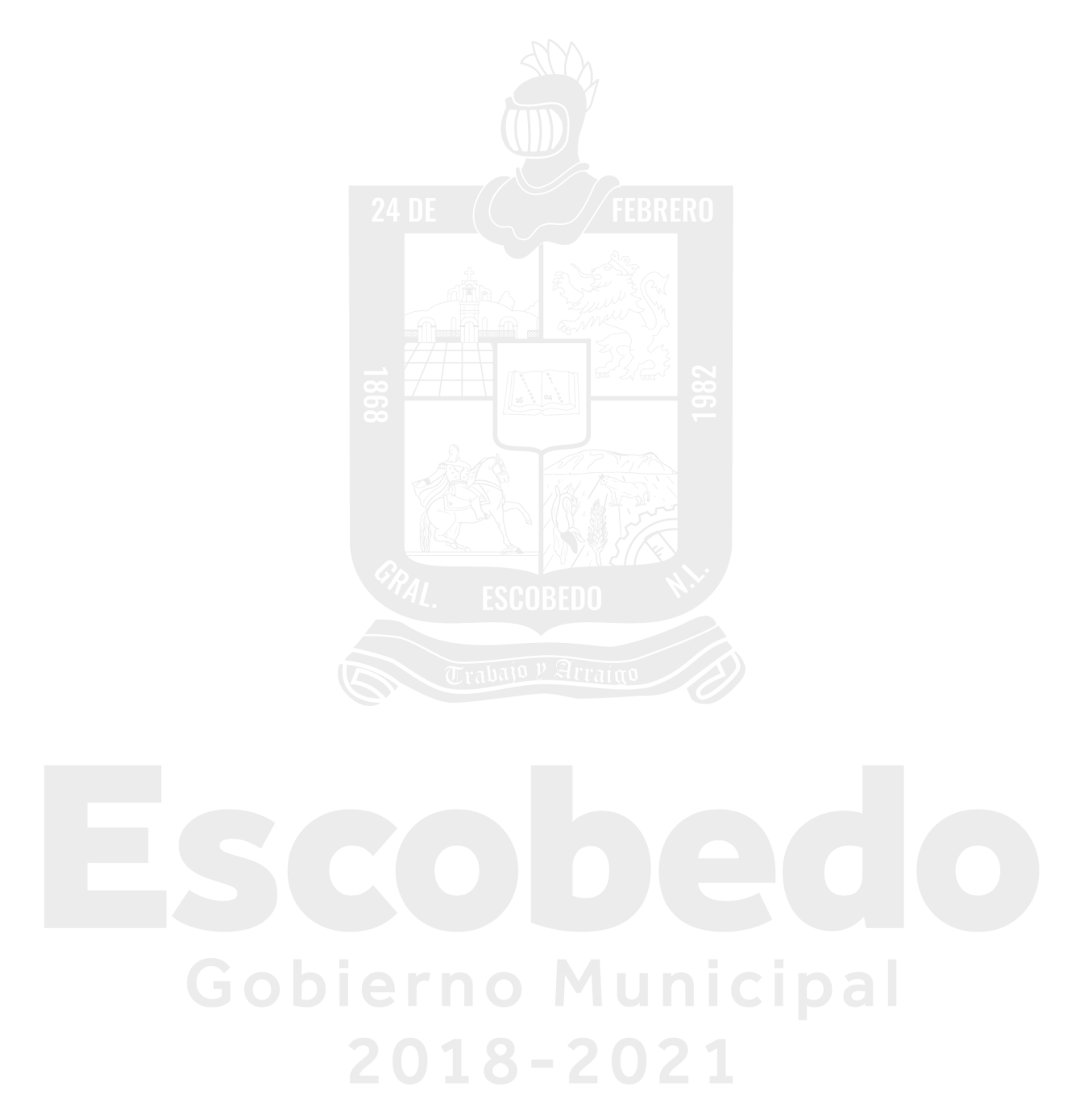 DIRECTOR DE VOCALIA EJECUTIVA Y TENENCIA DE LA TIERRA 
JUAN CARLOS FLORES LUNA
SECRETARIA
LOURDES GARZA LARA
AUXILIAR JURIDICO
FERNANDO TREVIÑO PEÑA
T. 8220.6100
www.escobedo.gob.mx
Juárez No. 100, Centro
General Escobedo, N.L.
CENTRO INTEGRAL DE ATENCIÓN CIUDADANA DE ESCOBEDO  T. 83-84-59-01